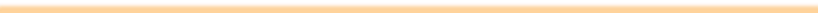 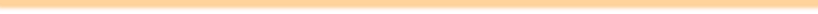 Portadas para geografía